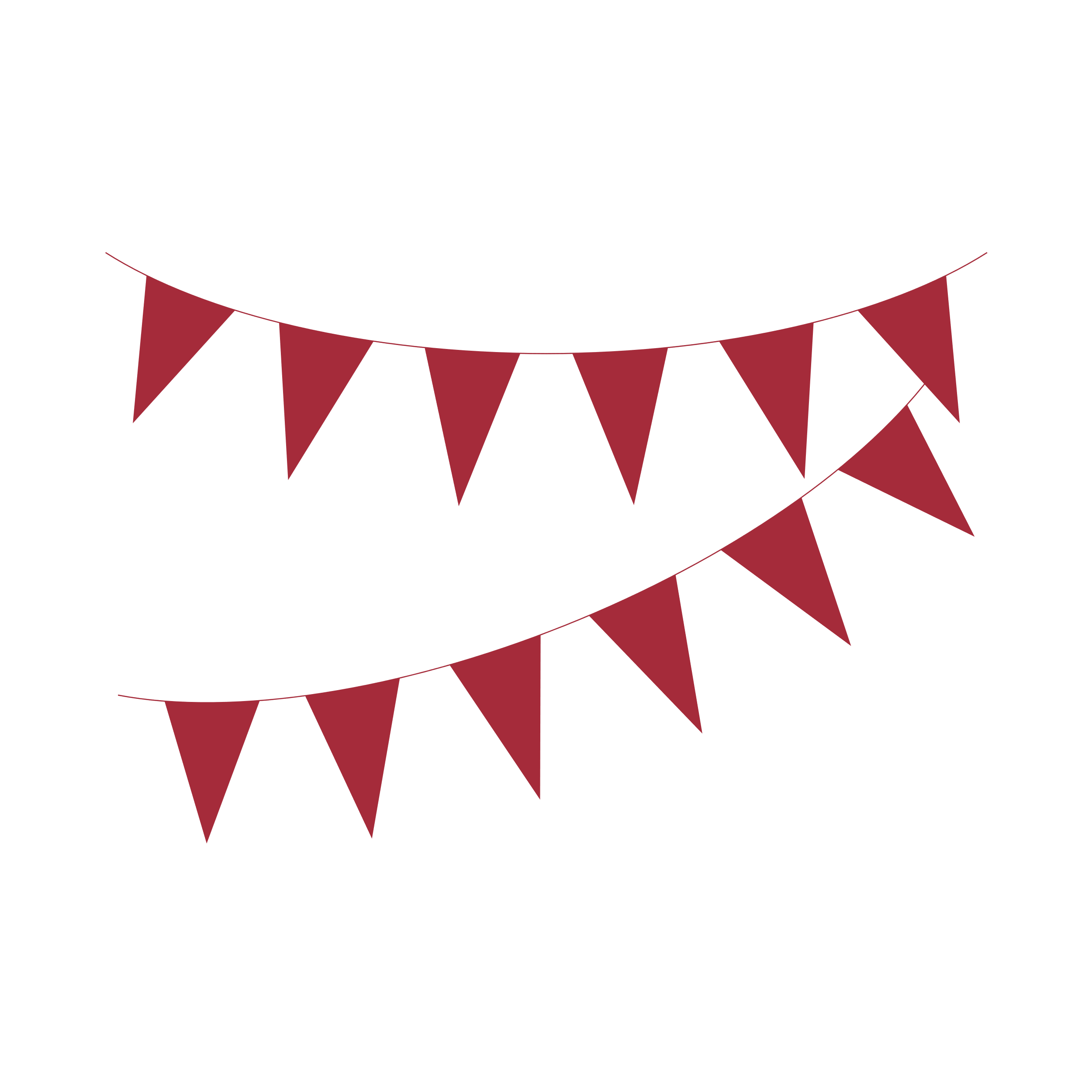 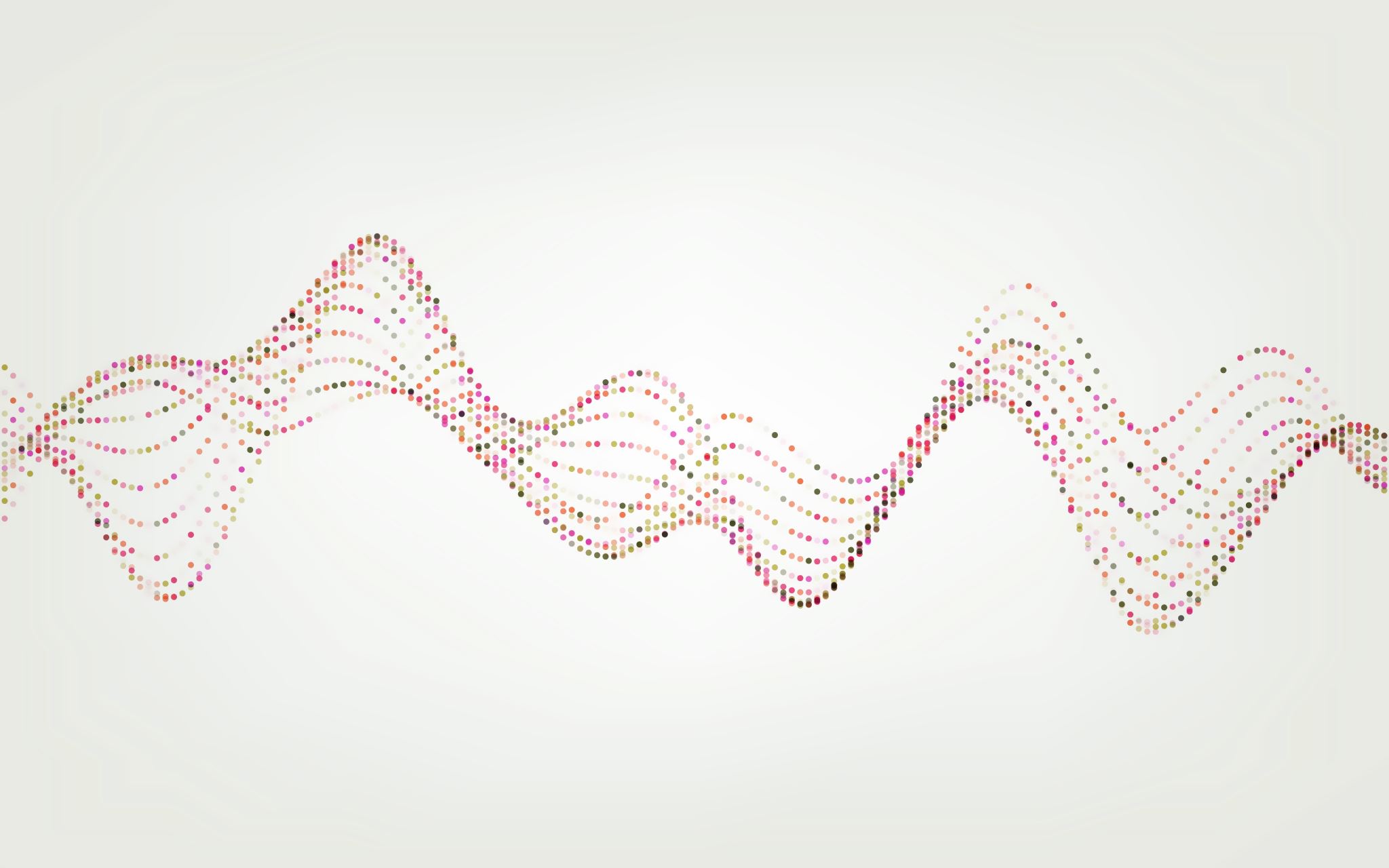 Nakupovanie cez internet
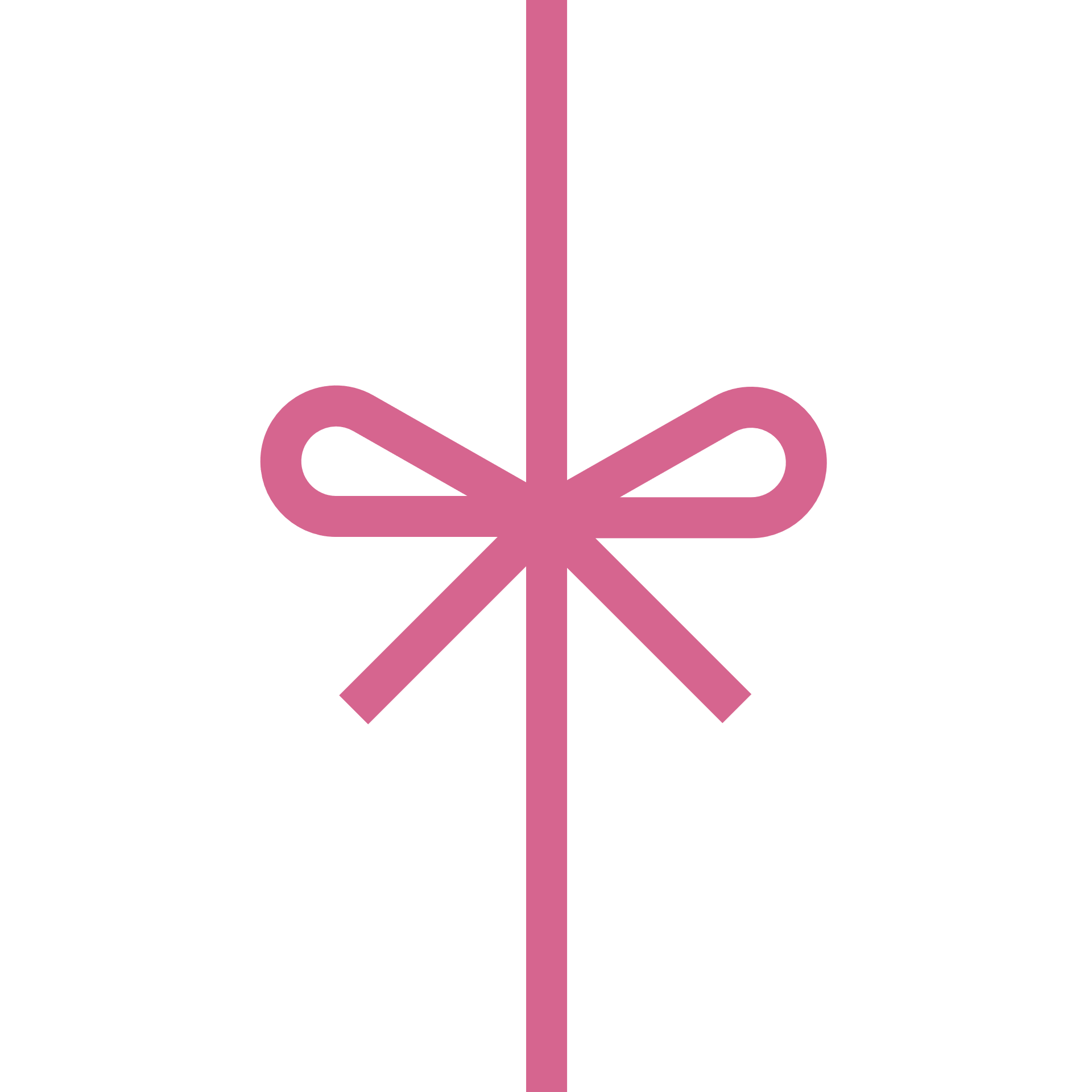 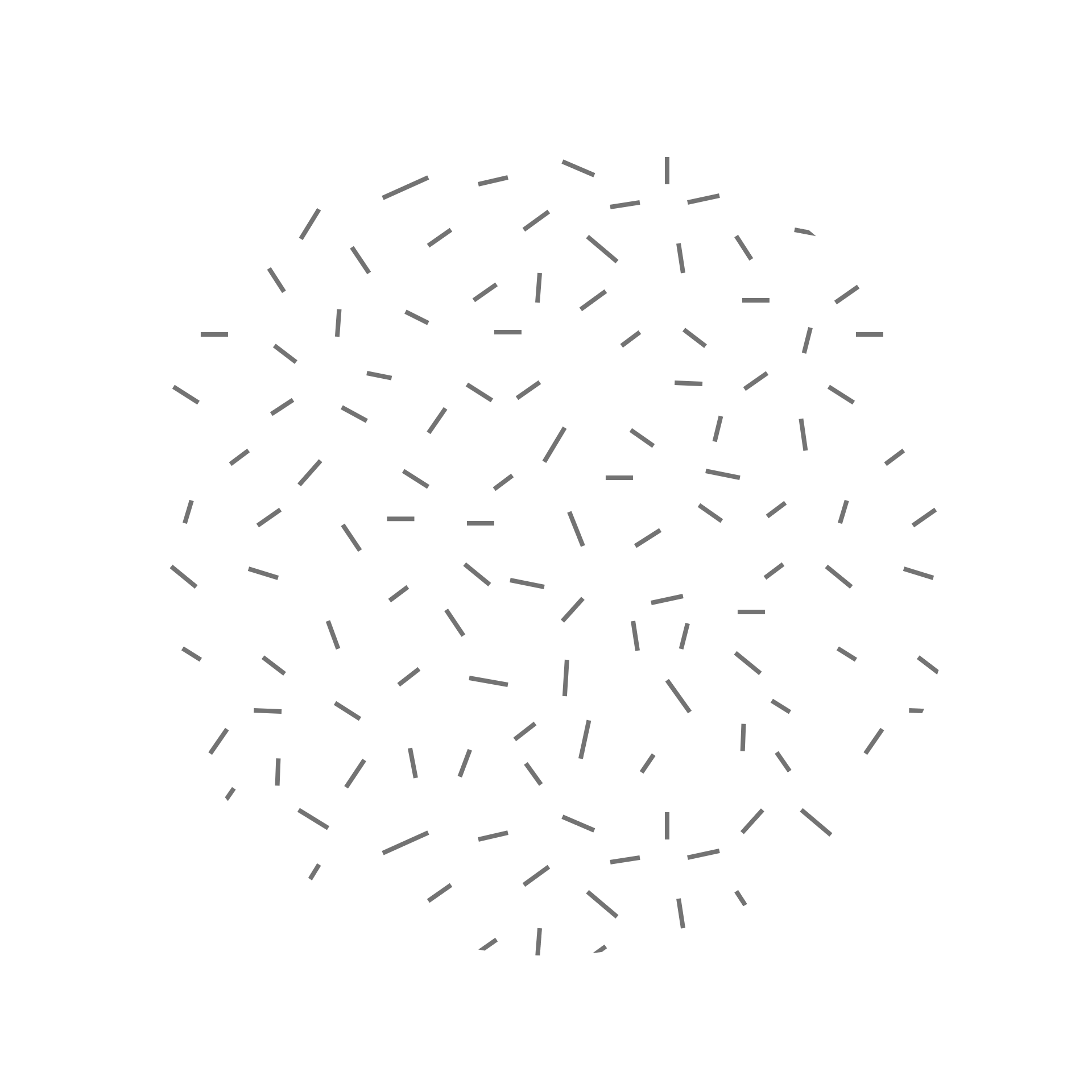 Ing. Michaela Klieštiková
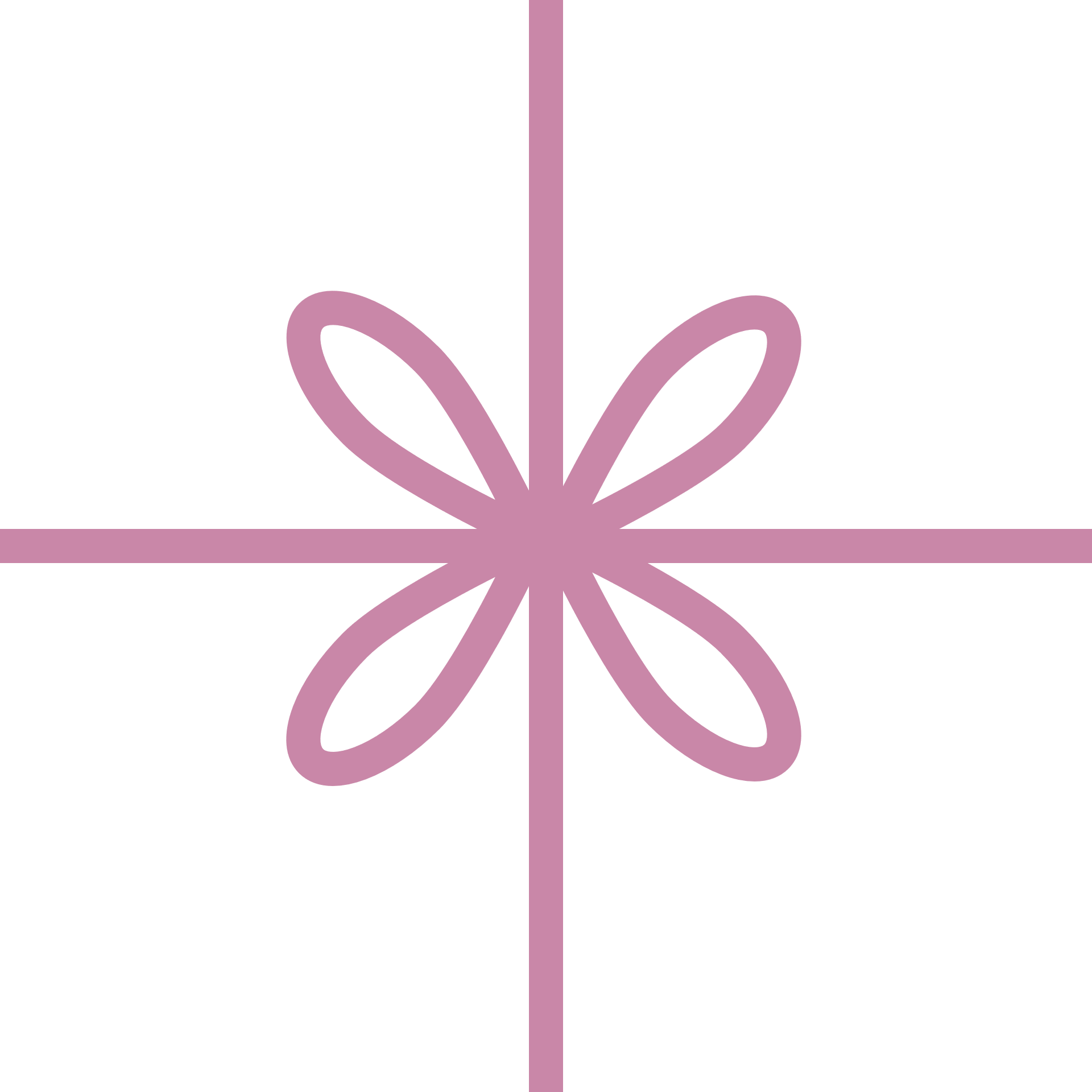 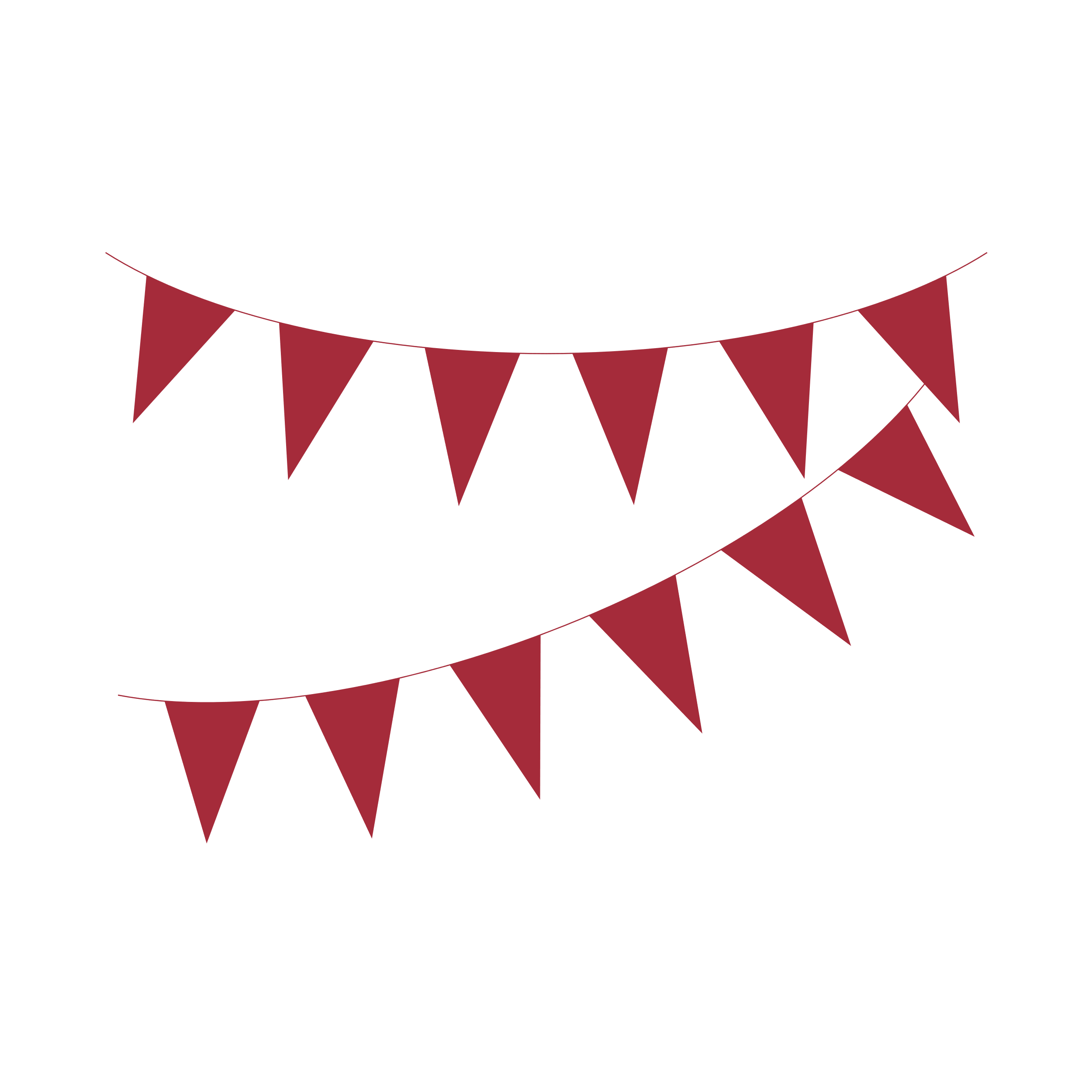 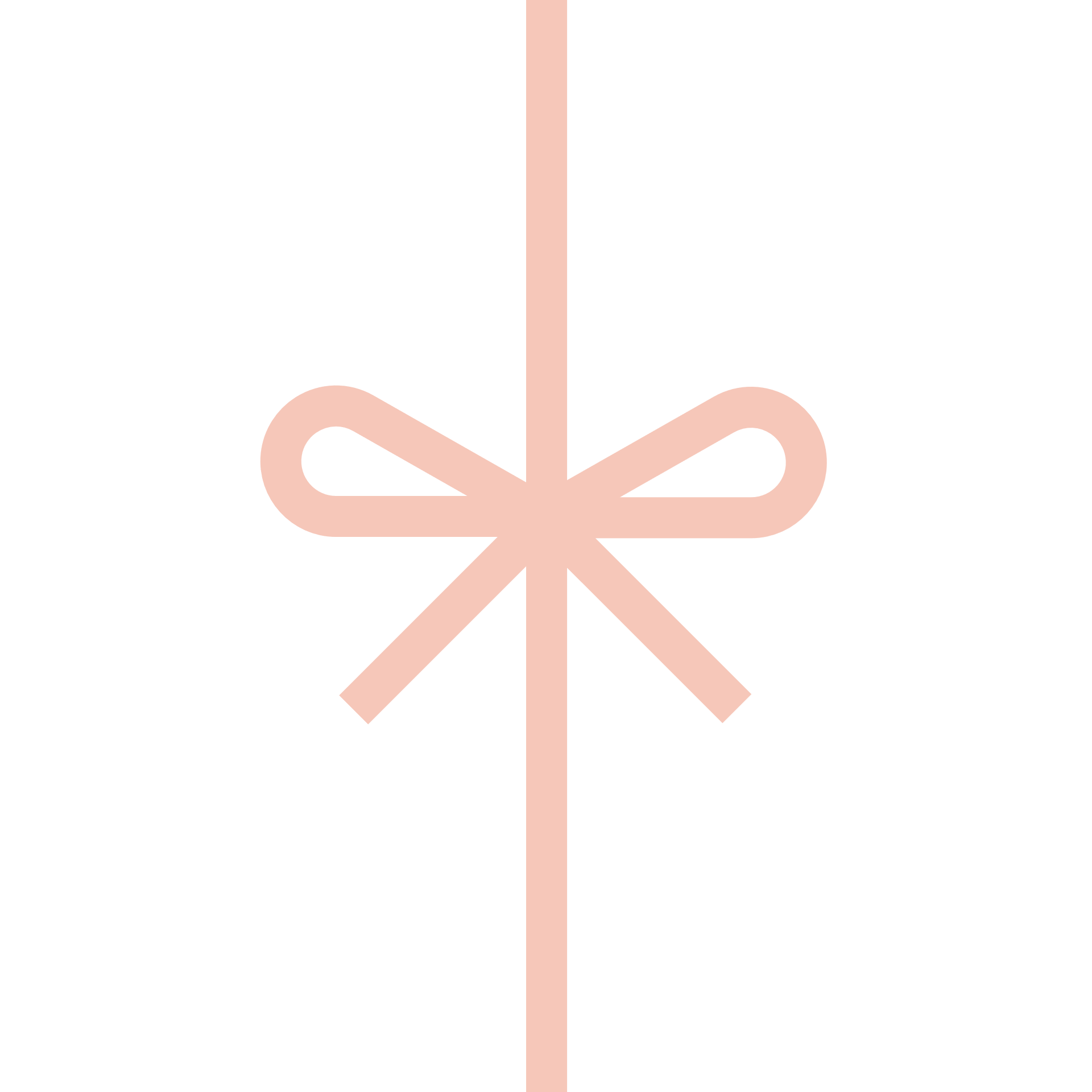 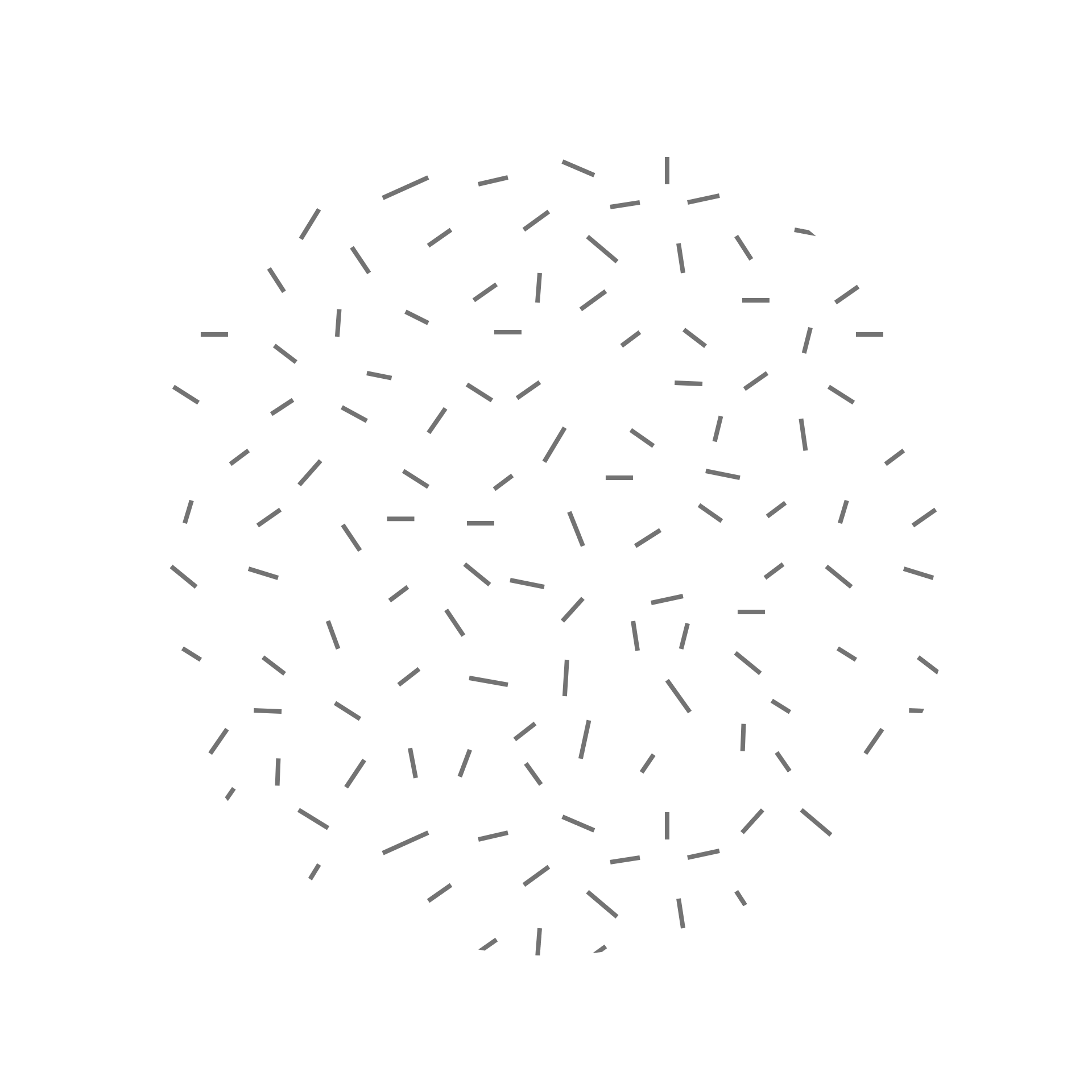 1. zákon č. 250/2007 Z. z. o ochrane spotrebiteľa v znení neskorších predpisov, 
2. zákon č. 102/2014 Z. z. o ochrane spotrebiteľa pri predaji tovaru alebo poskytovaní služieb na základe  zmluvy uzavretej na diaľku alebo zmluvy uzavretej mimo prevádzkových priestorov predávajúceho v znení  neskorších predpisov,
3. zákon č. 391/2015 Z. z. o alternatívnom riešení spotrebiteľských sporov v znení neskorších predpisov 
4. zákon č. 40/1964 Zb. Občiansky zákonník v znení neskorších predpisov.
Právne normy
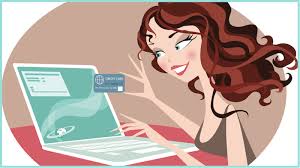 Zmluva uzavretá na diaľku
Zmluvou uzavretou na diaľku je podľa zákona o ochrane spotrebiteľa zmluva medzi predávajúcim a spotrebiteľom dohodnutá a uzatvorená výlučne prostredníctvom jedného alebo viacerých prostriedkov diaľkovej komunikácie bez súčasnej fyzickej prítomnosti predávajúceho a spotrebiteľa, najmä využitím webového sídla, elektronickej pošty, telefónu, faxu, adresného listu alebo ponukového katalógu.
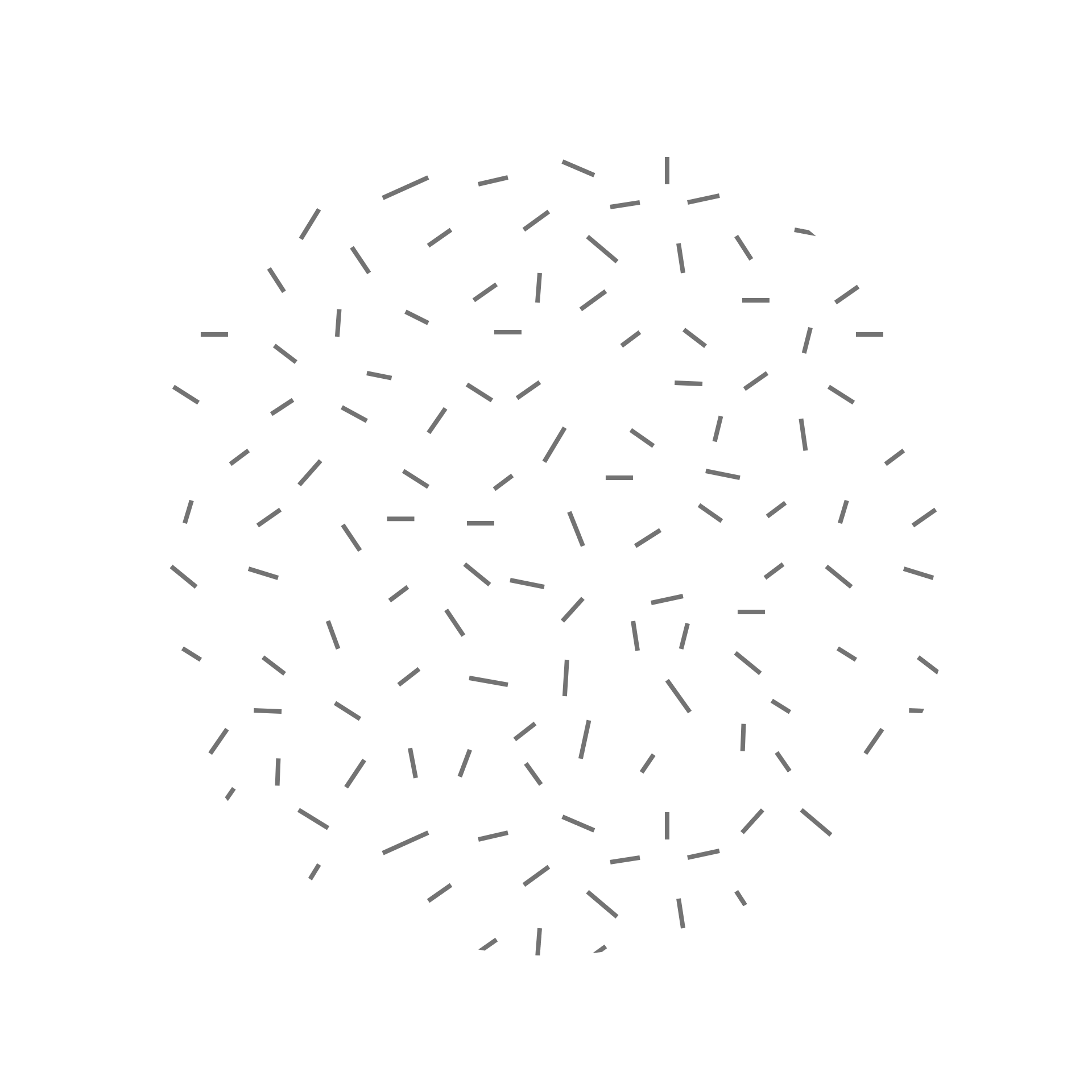 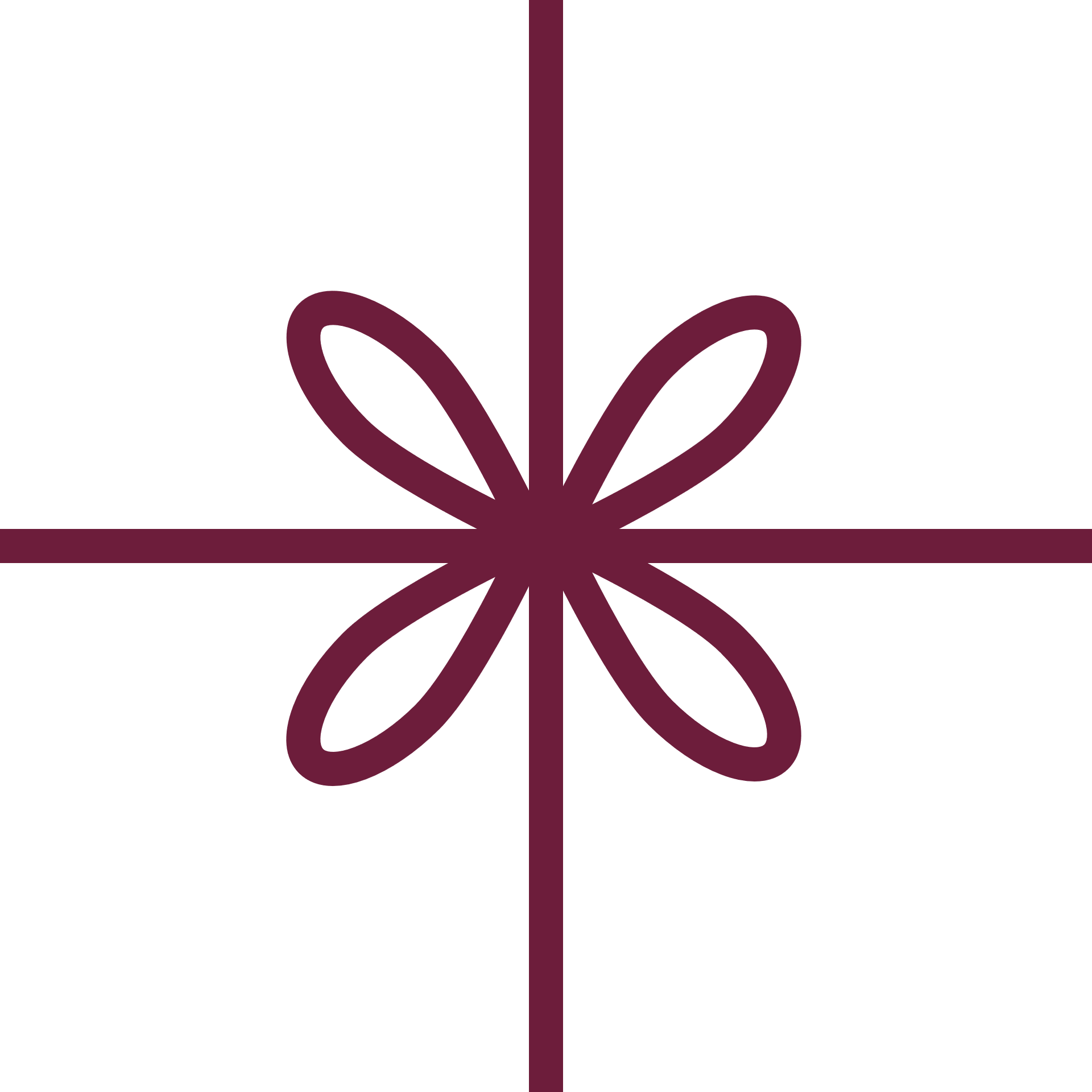 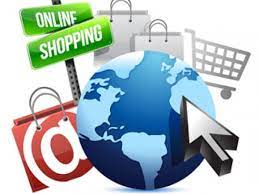 Hlavné zásady nakupovania cez internet
preverte si, či je na stránkach uvedený prevádzkovateľ, prípadne overte jeho existenciu v príslušnom registri, 
zistite od známych a z iných dostupných zdrojov referencie o internetovom obchode, 
skontrolujte, či sú na stránkach uverejnené obchodné podmienky a reklamačný poriadok, čo je jedna z povinností prevádzkovateľa internetového obchodu vyplývajúca zo zákona, 
hľadajte na stránkach logo SOS CERTIFIKOVANÝ OBCHOD, ktoré deklaruje, že internetový obchod je dôveryhodný a jeho obchodné podmienky sú v súlade so zákonom, 
v prípade, že obchod nie je overený alebo všeobecne známy, pri spôsobe platby zvoľte radšej dobierku, 
pri preberaní tovaru prekontrolujte neporušenosť obalu, porušenú zásielku nepreberajte, 
v prípade, že Vám je doručená zásielka za vyššiu cenu ako ste si objednali, zásielku radšej nepreberajte a bezodkladne kontaktujte predávajúceho, 
nezabudnite na možnosť práva odstúpiť od zmluvy bez udania dôvodu do 14 pracovných dní od prevzatia tovaru, kedy hradíte iba náklady spojené s doručením tovaru späť predajcovi
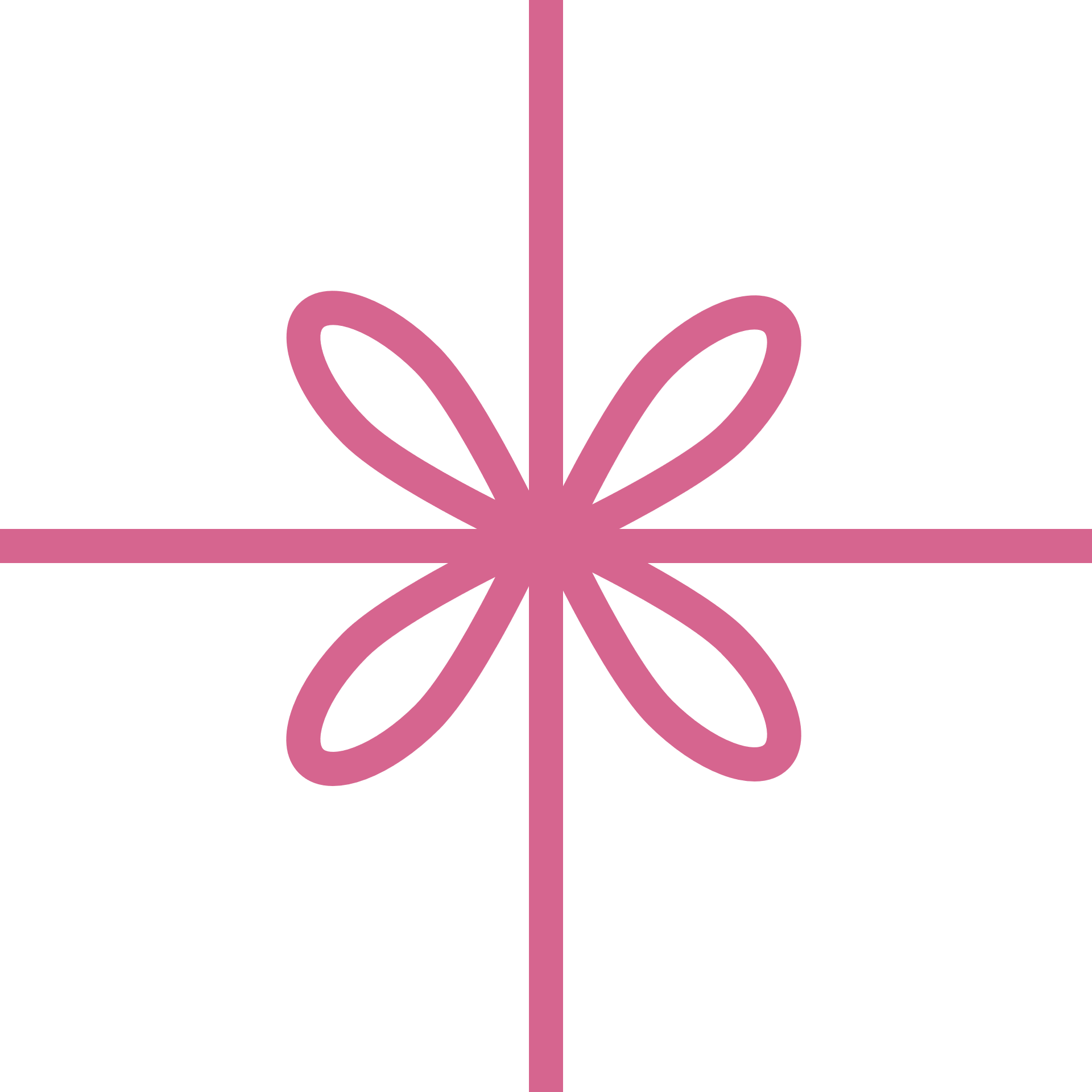 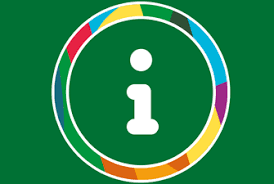 Informačné povinnosti predávajúcich v e-shope (obchodné podmienky)
Každý predávajúci je povinný informovať spotrebiteľa o základných skutočnostiach týkajúcich sa ceny predávaného tovaru, jeho vlastností, podmienok záruky, možnosti reklamácie, riešenia prípadného sporu, platobných a dodacích podmienkach, práve spotrebiteľa odstúpiť od zmluvy a s tým súvisiacimi nevyhnutnými úhradami, 
Splnenie tejto povinnosti sa spravidla realizuje v obchodných podmienkach, ktoré musia byť kupujúcemu dostupné na stránke e-shopu ešte skôr, ako si tovar objedná. 
Nie všetky informácie však je vhodné uverejňovať v obchodných podmienkach. Tie, ktoré sa priamo týkajú predávanej služby alebo tovaru by mali byť na stránke e-shopu zverejnené priamo pri konkrétnom tovare alebo službe, ktorej sa týkajú. 
Rovnako cena výrobku či služby musí byť na e-shope jasne a zrozumiteľne uvedená, a to v konečnej podobe, vrátane všetkých daní. Nie je prijateľné, aby po objednaní tovaru bolo možné predávajúcim cenu meniť, či k nej pripočítavať poplatky za použitie platobného prostriedku.
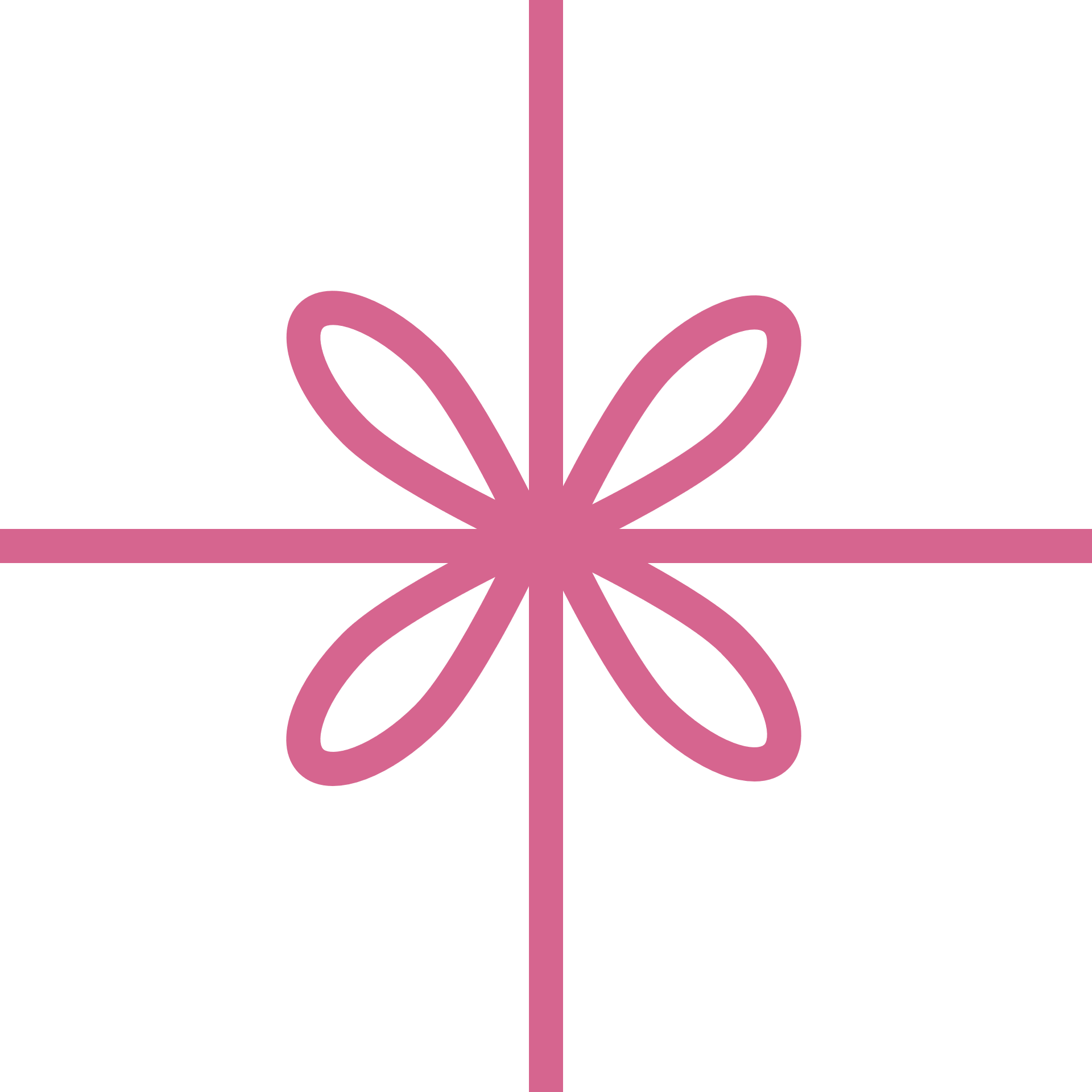 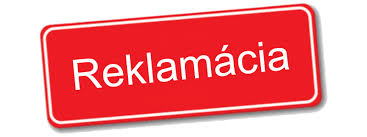 Zodpovednosť za vady a reklamácie v e-shope
Od práva spotrebiteľa vrátiť tovar v lehote 14 dní od jeho doručenia, a to aj bez uvedenia dôvodu, je potrebné odlišovať právo kupujúceho vyplývajúce zo zodpovednosti predávajúceho za vady.
Nezáleží, či predávajúci predáva v kamennej predajni alebo prostredníctvom e-shopu, v oboch prípadoch zodpovedá za to, že ním predávaný tovar má prezentované vlastnosti, akosť, množstvo, t. j. netrpí žiadnymi vadami. 
Nakoľko poskytnutie informácií o zodpovednosti za vady a možnostiach reklamovania vadného tovaru patrí medzi základné informačné povinnosti predávajúceho, je jeho nevyhnutnou povinnosťou zverejniť ich na webovej stránke svojho e-shopu. 
Na záručnú dobu ani druhy práv z vád tovaru nemá vplyv, či je tovar predávaný prostredníctvom e-shopu alebo v kamennom obchode. 
Platí tak všeobecná dvojročná záručná doba. 
Kupujúci má právo na opravu vadnej veci, jej výmenu, resp. výmenu vadnej časti a pokiaľ vadu opraviť nejde, aj na odstúpenie od zmluvy, či primeranú zľavu z ceny tovaru. Aké právo si spotrebiteľ uplatňuje musí v reklamácii jasne a zrozumiteľne definovať.
Na stránke e-shopu musia byť uvedené aj informácie o tom, do kedy bude reklamácia spotrebiteľa vybavená. Zákon ukladá predávajúcemu lehotu na vybavenie reklamácie 30 dní. 
Márnym uplynutím 30-dňovej lehoty na vybavenie reklamácie vzniká každému spotrebiteľovi, a to aj pokiaľ si toto právo v reklamácii neuplatnil, právo na odstúpenie od zmluvy či výmenu výrobku za nový.
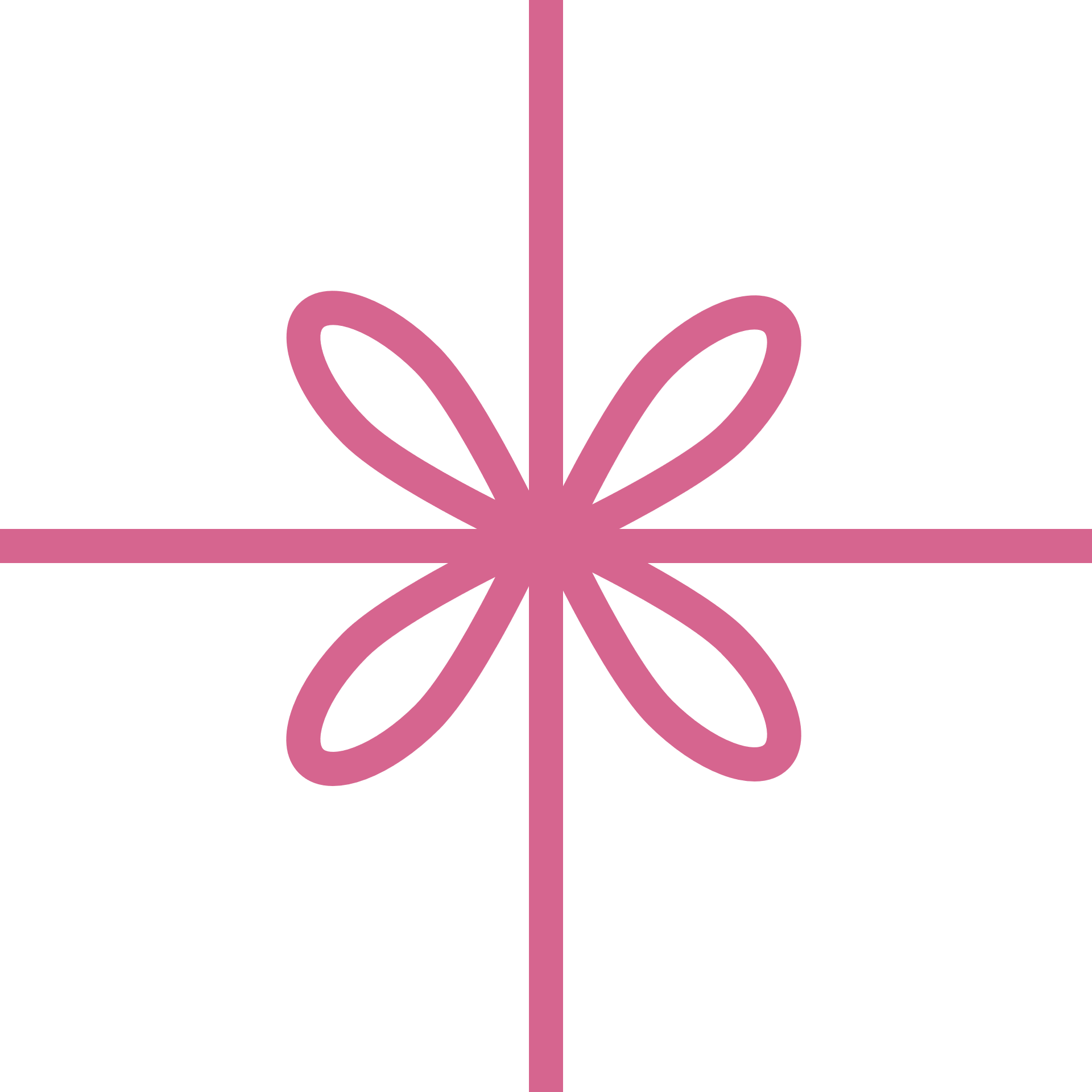 Neprijateľné podmienky v spotrebiteľských zmluvách v e-shope
Ide často o skryté dojednania, ktoré by vylučovali zodpovednosť dodávateľa, umožňovali mu odstúpiť bezdôvodne od zmluvy, požadovali od spotrebiteľov plnenia za aplikovanie práv, ktoré im vyplývajú priamo zo zákona a pod. 
Za neprijateľnú podmienku je považovaná napríklad dohoda o zrážkach zo mzdy, ktorá by bola zakotvená len ako súčasť obchodných podmienok či všeobecných obchodných podmienok
Za neprijateľné zmluvné podmienky možno považovať aj neprimerane vysoké sankcie za nesplnenie povinností zo strany spotrebiteľa, neprimerane dlhú viazanosť zmluvy, ktorej účel možno splniť za kratší čas či úhrady poplatkov za plnenia, o ktorých spotrebiteľ nebol vopred informovaný.
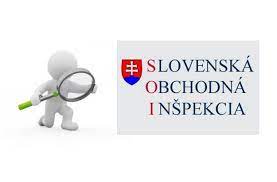 Kontrola dodržiavania pravidiel ochrany spotrebiteľa
Základnou inštitúciou vykonávajúcou dohľad v oblasti ochrany spotrebiteľa je Slovenská obchodná inšpekcia, istú časť kompetencií však má napr. aj Úrad verejného zdravotníctva.
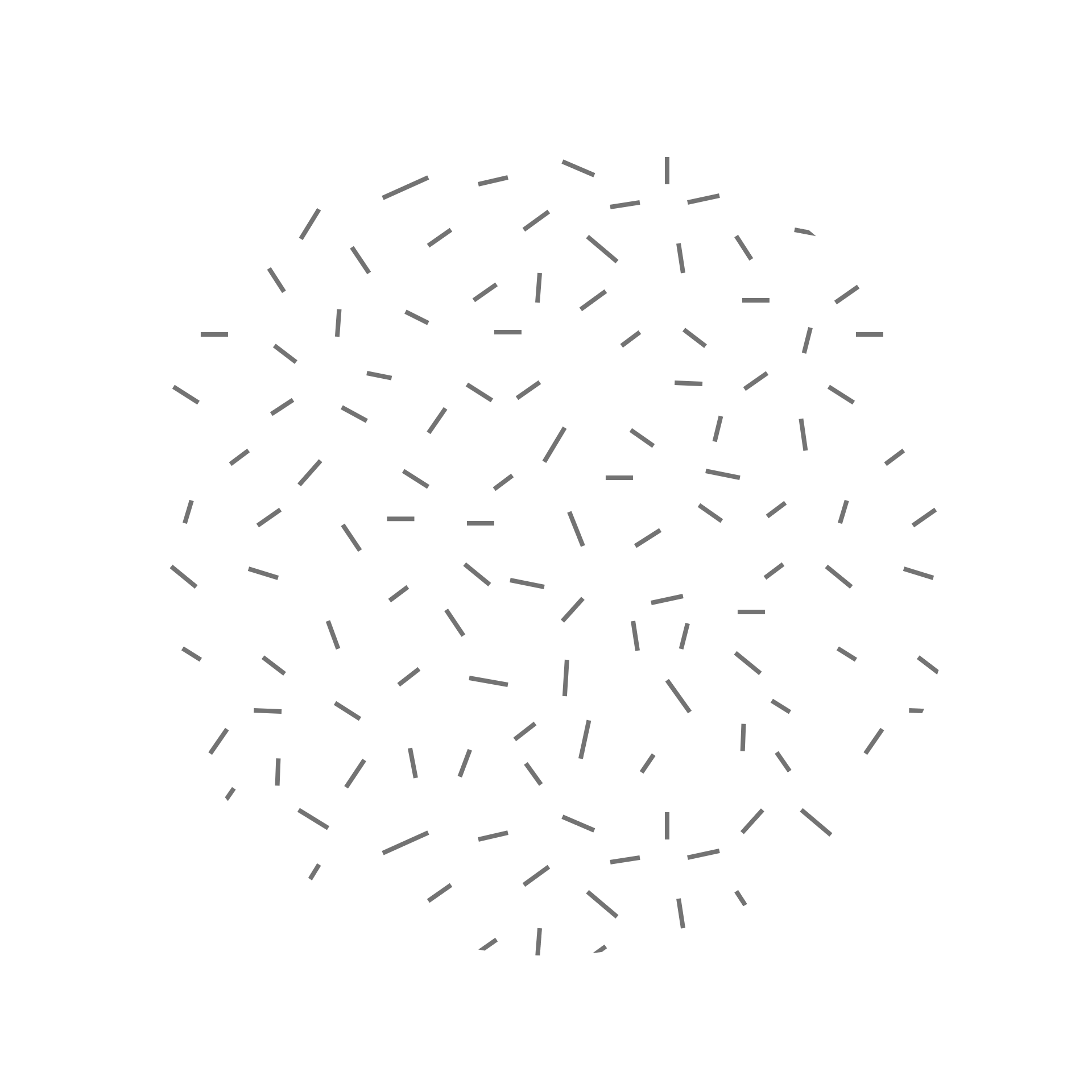 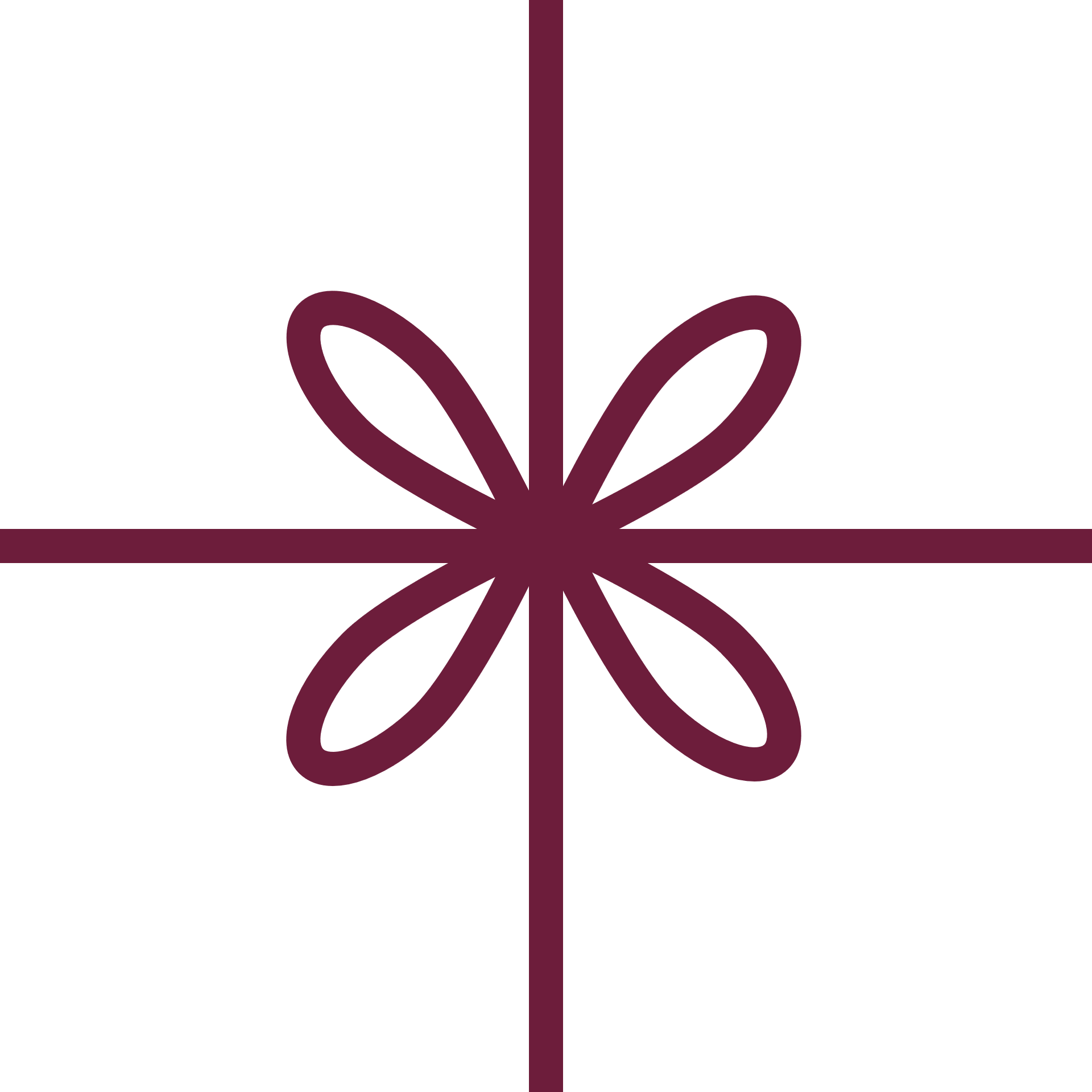 Zhrnutie
1. hlavné vlastnosti tovaru alebo charakter služby v rozsahu primeranom použitého prostriedku komunikácie a tovaru alebo službe,
2. svoje obchodné meno a sídlo alebo miesto podnikania buď vaše ako predávajúceho alebo osoby, ktorá vo vašom mene ako predávajúceho koná,
3. svoje telefónne číslo a ďalšie údaje dôležité preto, aby sa s vami spotrebiteľ skontaktoval, najmä adresu vašej elektronickej pošty a číslo faxu, ak ich máte,
4. adresu, na ktorej môže spotrebiteľ uplatniť reklamáciu, podať sťažnosť alebo iný podnet, ak sa táto adresa líši od adresy vášho miesta podnikania,
5. celkovú cenu tovaru alebo služby vrátane DPH a všetkých ostatných daní,
6. ak vzhľadom na povahu tovaru alebo služby nemožno cenu primerane určiť vopred, spôsob, akým sa vypočíta,
7. náklady na dopravu, dodanie, poštovné a iné náklady a poplatky – alebo, ak tieto náklady a poplatky nemožno určiť vopred, skutočnosť, že do celkovej ceny môžu byť zarátané; ak ide o zmluvu uzavretú na dobu neurčitú alebo dohodu o celkovej cene za zúčtovacie obdobie, a ak túto cenu nemožno určiť vopred, o spôsobe akým s vypočíta,
8. cenu za použitie mobilov, telefónov a počítačov, ktoré je možné využiť na účely uzavretia zmluvy, ak ide o číslo služby so zvýšenou tarifou,
9. platobné podmienky, dodacie podmienky, lehotu, do ktorej sa zaväzujete dodať tovar alebo službu, informáciu o postupoch uplatňovania a vybavovania reklamácií, sťažností a podnetov spotrebiteľov,
10. informáciu o práve spotrebiteľa odstúpiť od zmluvy, podmienkach, lehote a postupe pri uplatňovaní práva na odstúpenie od zmluvy. Poskytujete mu aj formulár na odstúpenie od zmluvy.
11. informáciu o prípadnej povinnosti spotrebiteľa, aby vám uhradil cenu za skutočne poskytnuté plnenie – ak spotrebiteľ odstúpi od zmluvy o službách po tom, čo udelil predávajúcemu výslovný súhlas – začať poskytovanie služby pred uplynutím lehoty na odstúpenie od zmluvy ...,
12. informáciu o tom, že spotrebiteľ nie je oprávnený odstúpiť od zmluvy, prípadne informáciu o okolnostiach, za ktorých spotrebiteľ stráca právo na odstúpenie od zmluvy,
13. poučenie o zodpovednosti predávajúceho za chyby tovaru alebo služby,14. informáciu o existencii a podrobnostiach záruky poskytovanej výrobcom alebo predávajúcim podľa prísnejších zásad, ...
15. informáciu o dĺžke trvania zmluvy, ak ide o zmluvu uzavretú na dobu určitú; ak ide o zmluvu uzavretú na dobu neurčitú alebo ak ide o zmluvu, pri ktorej sa automaticky predlžuje jej platnosť, aj informáciu o podmienkach vypovedania zmluvy,
16. informáciu o povinnosti spotrebiteľa zaplatiť preddavok alebo poskytnúť inú finančnú zábezpeku na žiadosť predávajúceho a podmienkach, ktoré sa na jeho poskytnutie vzťahujú, ak zo zmluvy vypláva pre spotrebiteľa taký záväzok,
17. informáciu o možnosti a podmienkach riešenia sporu mimosúdnou cenou prostredníctvom systému alternatívneho riešenia sporov, ak sa ste sa ako predávajúci zaviazali tento systém využívať.